What percentage of patients are dissatisfied 
post-primary total hip and total knee arthroplasty?
Vahit Emre OZDEN,MD 
Acibadem Mehmet Ali Aydınlar University 
Orthopaedics and Traumatology Derpartment 
IJC – International Joint Centre
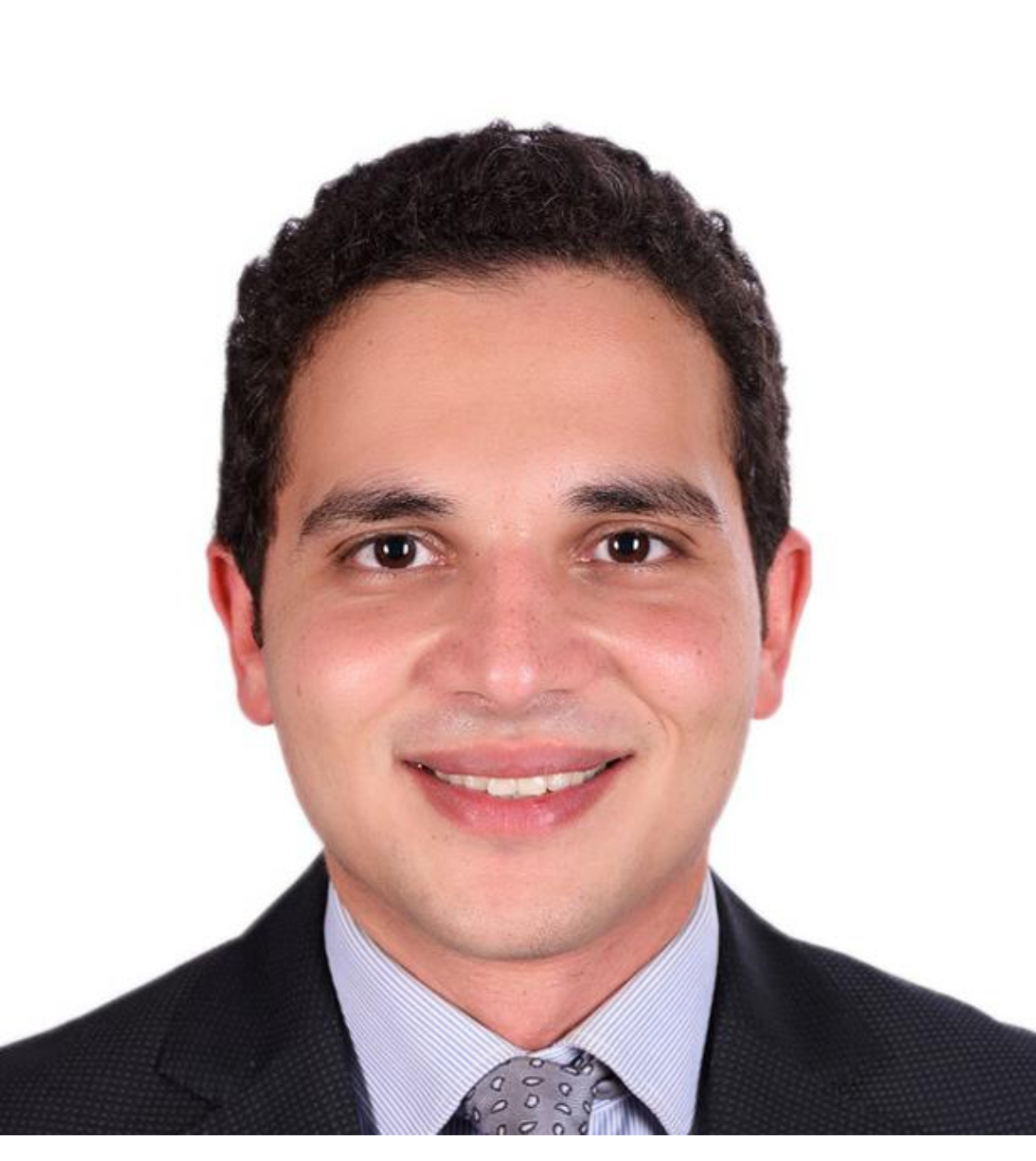 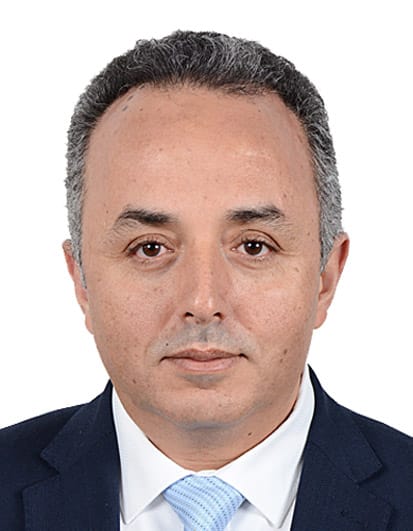 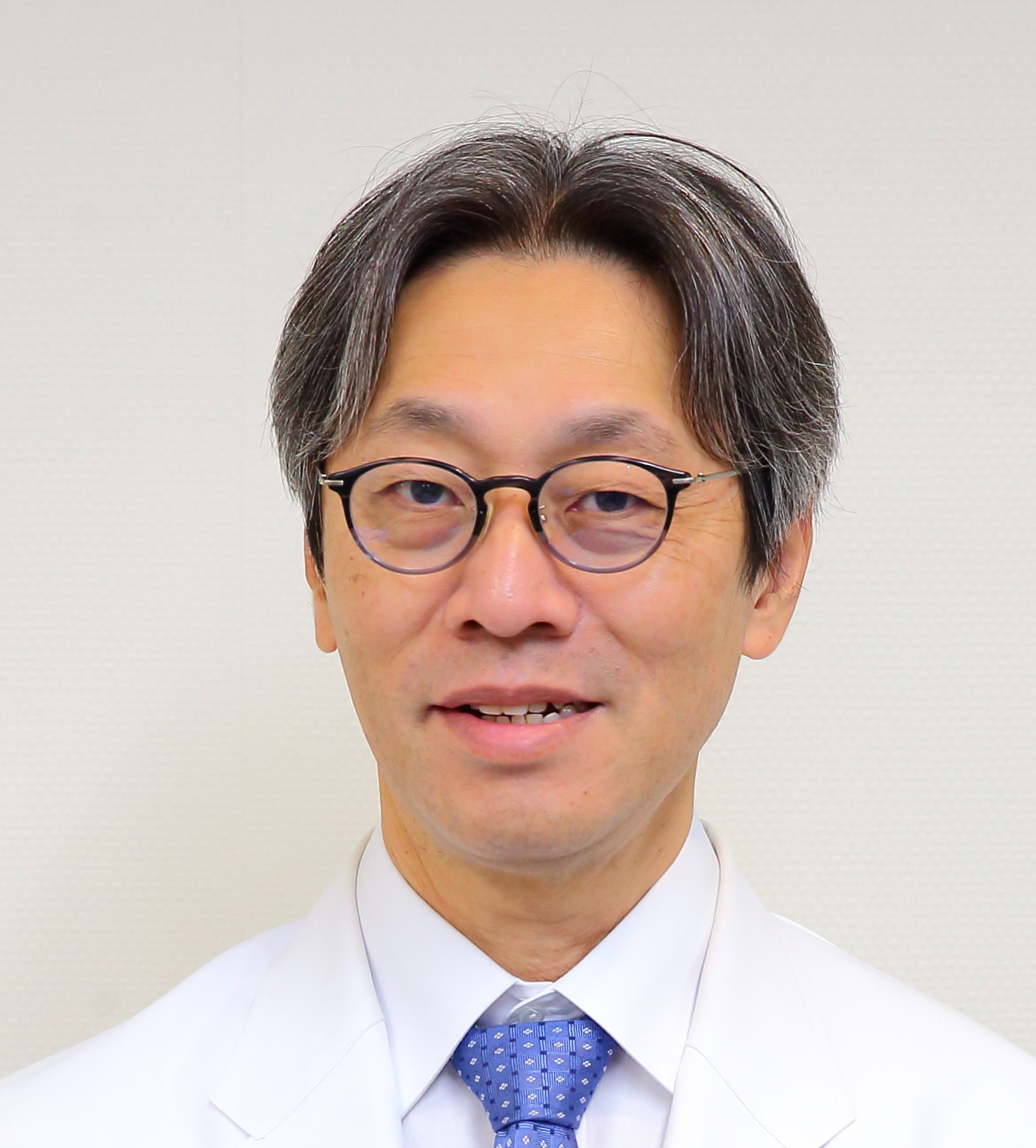 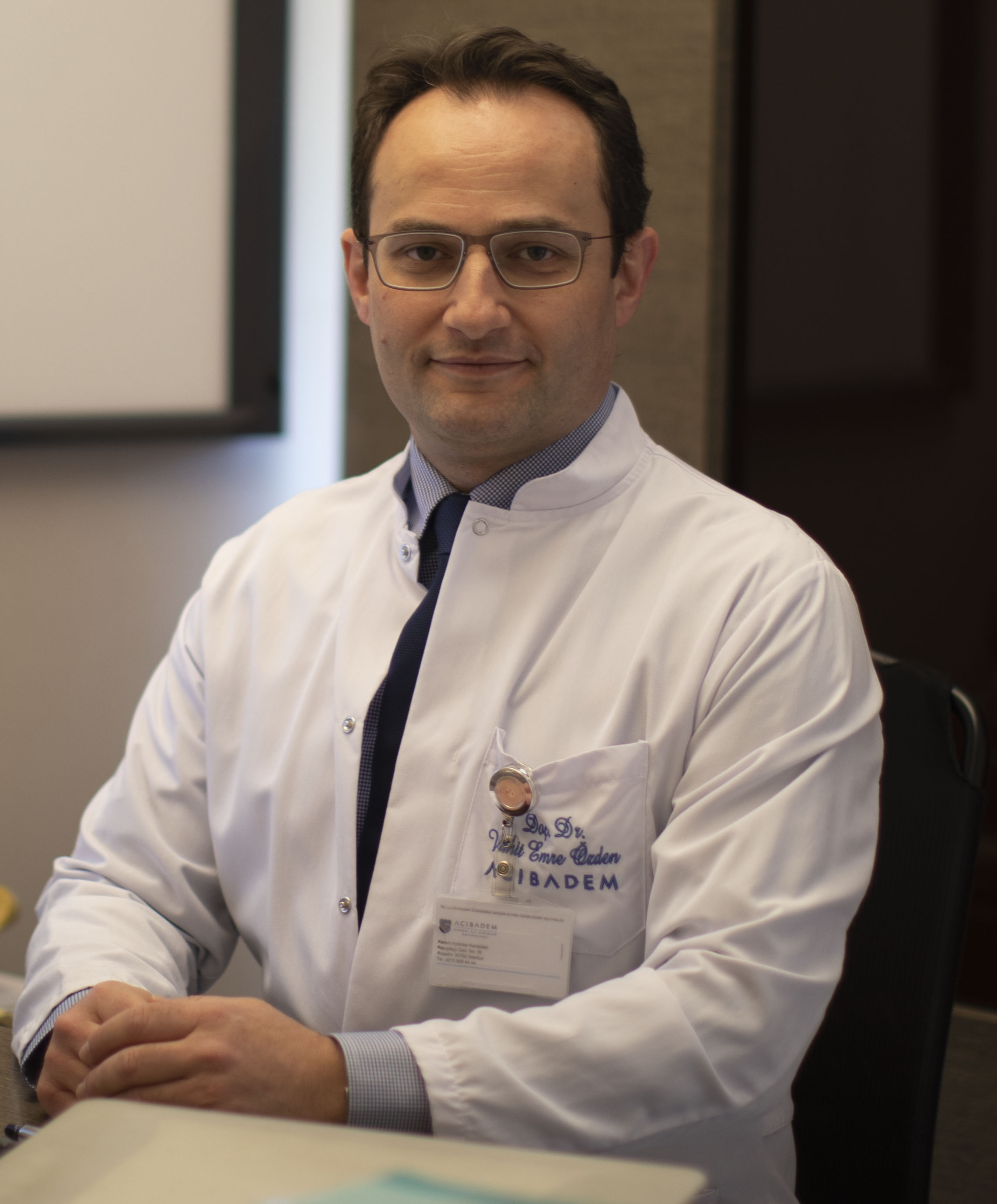 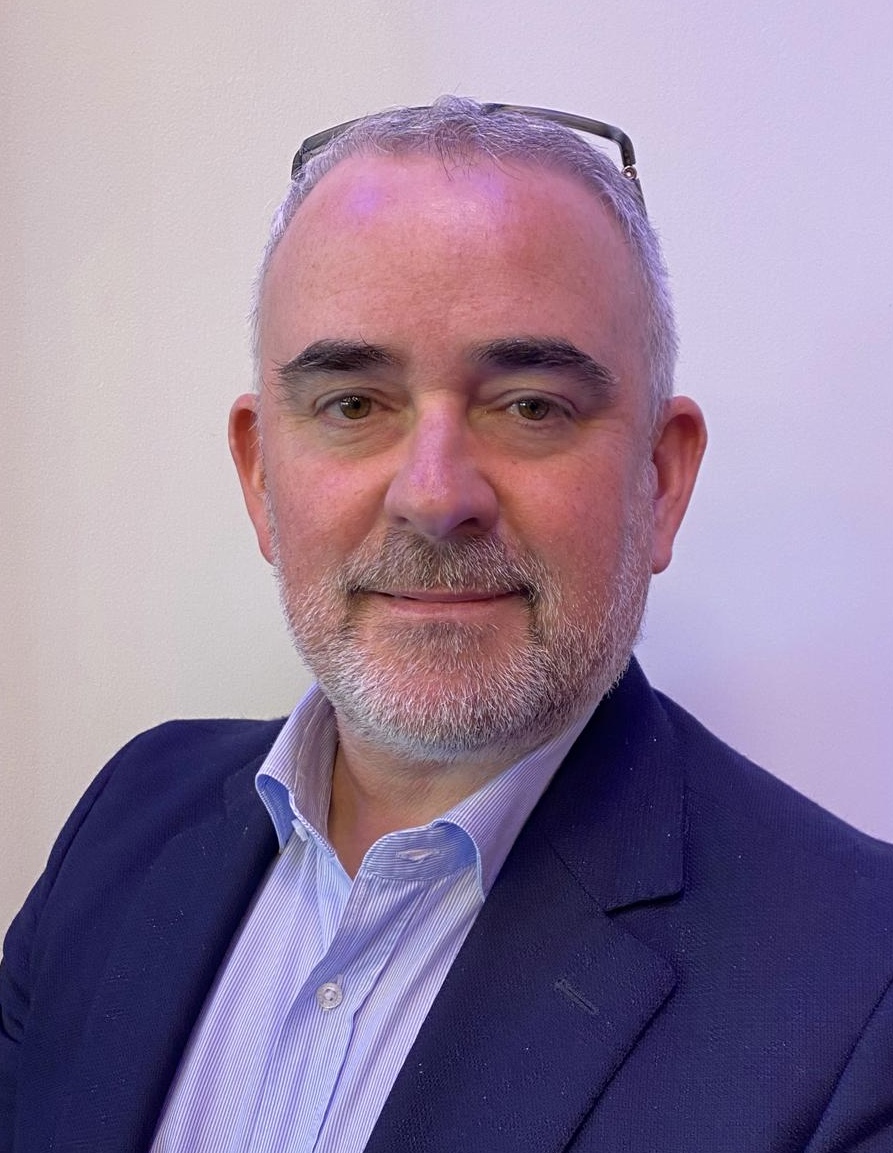 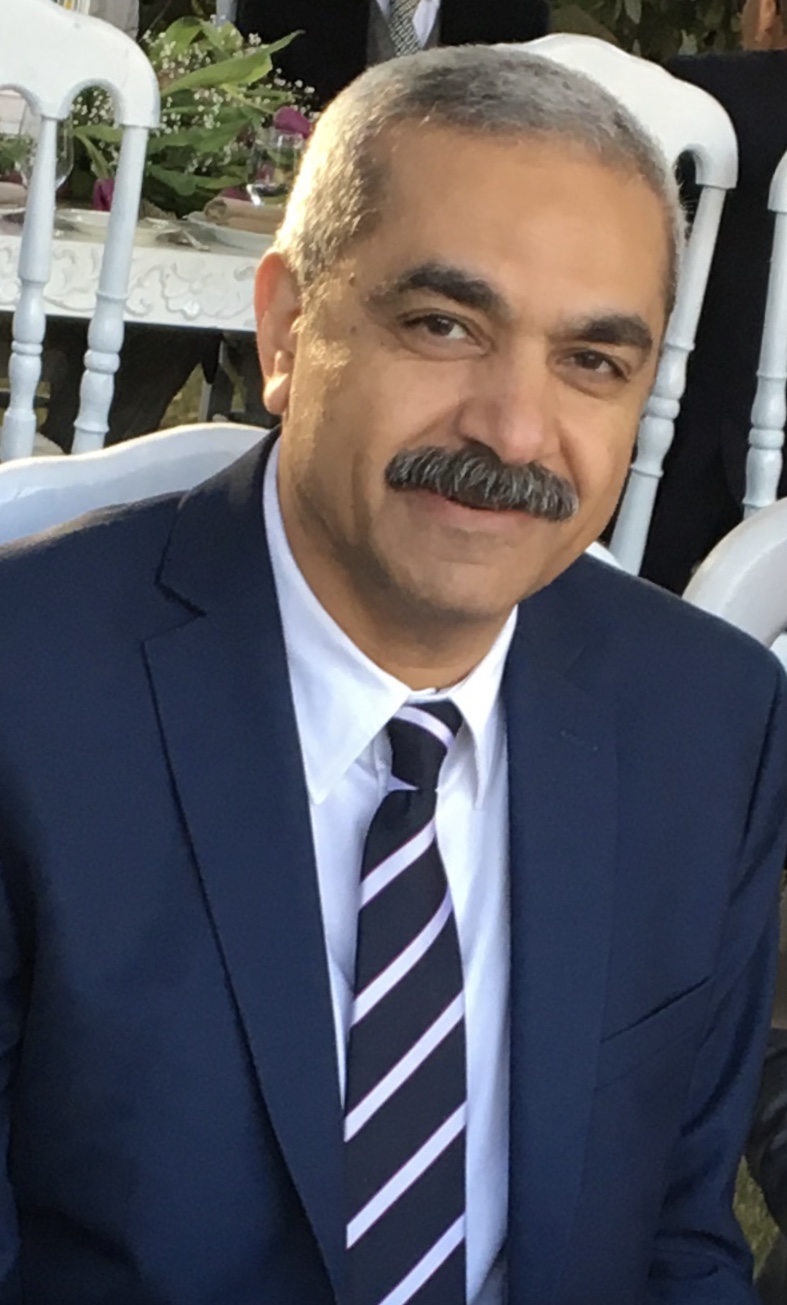 Wael Samir Osman M.D.
Ahmed Abdel M.D.
Ahmed Saeed Younis, M.D.
Vahit Emre ÖZDEN,MD
Takeshi Morii M.D.
Juan Martinez Pastor M.D.
Ken Mathis Headshot ?
What percentage of patients are dissatisfied 
post-primary total hip and total knee arthroplasty?
1. Patient Outcomes and Quality of Life
2. Healthcare Quality and Performance Metrics
3. Resource Allocation and Economic Implications
4. Informed Decision-Making for Patients
5. Research and Development
[Speaker Notes: Patient dissatisfaction rates after total hip and knee arthroplasty is crucial for assessing the success of these surgeries. It helps identify issues like unmet expectations, complications, or recovery problems, which can significantly affect a patient's quality of life.

Patient satisfaction is an important metric for evaluating healthcare quality. High dissatisfaction rates can indicate areas needing improvement in surgical techniques, patient education, or postoperative care. Healthcare systems can use this information to enhance patient care and outcomes.

Dissatisfied patients may need further medical care, such as revision surgeries and physical therapy, increasing healthcare costs and resource burden. Knowing dissatisfaction rates can help with resource planning. 

Knowing the dissatisfaction likelihood helps patients make informed treatment decisions by weighing surgery benefits and risks and setting realistic expectations.

Understanding factors contributing to patient dissatisfaction can drive improvements in surgical techniques, prosthetic design, and postoperative care protocols to enhance patient outcomes.]
Literature Review/Process
#1 "arthroplasty, replacement, knee" OR "arthroplasty" OR "arthroplasty, replacement, hip" OR "knee prosthesis" OR "hip prosthesis"
#2 Total hip replacement[Title/Abstract] OR total knee replacement[Title/Abstract] OR arthroplasty[Title/Abstract] OR joint arthroplasty[Title/Abstract] OR hip arthroplasty[Title/Abstract] OR knee arthroplasty[Title/Abstract] OR total knee arthroplasty[Title/Abstract] OR total hip arthroplasty[Title/Abstract] OR knee prosthes*[Title/Abstract] OR hip prosthes*[Title/Abstract] 
#3 #1 OR #2
#4 "personal satisfaction" OR "patient reported outcome measures"[MeSH Terms]
#5 satisfaction[Title/Abstract] OR satisfaction score[Title/Abstract] OR functional score[Title/Abstract] OR reported outcomes[Title/Abstract] OR patient reported outcomes[Title/Abstract] OR reported outcome[Title/Abstract] OR patient reported outcome[Title/Abstract] OR functional scores[Title/Abstract]
#6 #4 OR #6
#7 "cross sectional studies" OR "surveys and questionnaires" OR "observational study" OR "observational studies as topic" OR "prevalence"
#8  cross-sectional studies OR cross-sectional study OR survey OR observational study OR observational OR proportion OR prevalence OR prevalence study OR surveys
#9 #7 OR #8
#10 #3 AND #6 AND #9
Findings from Literature
PERCENTAGE OF DISSATISFACTION AFTER TOTAL KNEE ARTHROPLASTY
Findings from Literature
PERCENTAGE OF DISSATISFACTION AFTER TOTAL HIP ARTHROPLASTY
Findings from Literature
TOTAL KNEE ARTHROPLASTY SUBGROUPS
We did subgrouping of the of the data but the result of this subgrouping was of less evidence level
Findings from Literature
TOTAL HIP ARTHROPLASTY SUBGROUPS
We did subgrouping of the of the data but the result of this subgrouping was of less evidence level
Question:
What percentage of patients are dissatisfied post-primary total hip and total knee arthroplasty?
Rationale:
We conducted a systematic review with a proportional meta-analysis in order to estimate the percentage of patients who were dissatisfied after undergoing hip and knee arthroplasties. We searched for studies reporting patient satisfaction after total hip and knee arthroplasties. 204 studies were included in the final analysis. The included studies were two case control studies, four comparative clinical trials, 18 cross-sectional studies, 113 prospective cohort studies, 28 randomized controlled trials, 39 retrospective cohort studies. 138 studies reported outcomes after TKA and 45 after THA with 21 of the total reported both. After final analysis the dissatisfaction among patients undergone TKA was 14% (119 studies, CI: 13-16) at short term follow up,12% (30 studies, CI:10-15) at mid-term follow-up and 8% (17 studies, CI: 6-11) at long-term follow up. The dissatisfaction among patients undergone THA was 10% (48 studies, CI: 8-11) at short term follow up, 4% (11 studies, CI:3-6) at mid-term follow up, and 7% (11 studies, CI: 4-9) at long term follow up.
Question:
What percentage of patients are dissatisfied post-primary total hip and total knee arthroplasty?

Response:
According to our conducted systematic review with a proportional meta-analysis, the pooled percentage of dissatisfied patients after total knee arthroplasty (TKA) was 14%, 12% and 8% at short term (up to 2.5 years), mid-term (up to five years), and long term follow up (more than five years), respectively. The pooled percentage of dissatisfied patients after total hip arthroplasty (THA) was 10%, 4% and 7% at short term, mid-term and long term follow up, respectively.